3º SIMPÓSIO PARAENSE DE 
SISTEMATIZAÇÃO DA ASSISTÊNCIA DE ENFERMAGEM
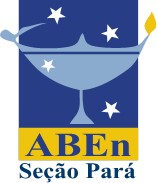 3ª SPSAE: “O Processo de Enfermagem na visibilidade técnico-política do cuidado”
Belém-PA, 02 a 04 de outubro de 2019
TÍTULO:
INTRODUÇÃO:
Xxxxxxxxxxxxxxxxxxxxxxxxxxxxxxxxxxxxxxxxxxxxxxxxxxxxxxxxxx. 

OBJETIVO:
Xxxxxxxxxxxxxxxxxxxxxxxxxxxxxxxxxxxxxxxxxxxxxxxxxxxxxxxxxx. 



METODOLOGIA: Xxxxxxxxxxxxxxxxxxxxxxxxxxxxxxxxxxxxxxxxxxxxxxxxxx xxxxxxxx.
DESCRITORES:
SOBRENOME, Nome (AUTOR, RELATOR)1; 
SOBRENOME, Nome (AUTOR)2
SOBRENOME, Nome (AUTOR)3
SOBRENOME, Nome (AUTOR, ORIENTADOR)9
3º SIMPÓSIO PARAENSE DE 
SISTEMATIZAÇÃO DA ASSISTÊNCIA DE ENFERMAGEM
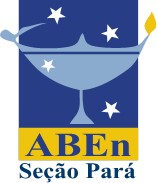 3ª SPSAE: “O Processo de Enfermagem na visibilidade técnico-política do cuidado”
Belém-PA, 02 a 04 de outubro de 2019
TITULO:
RESULTADOS E DISCUSSÃO: Xxxxxxxxxxxxxxxxxxxxxxxxxxxxxxxxxxxxxxxxxxxxxxxxxxxxxxxxxxxxxxxxxxxxxxxxxxxxxxxxxxxxxxxxxxxxxxxxxxxxxxxxxxxxxxxxxxxxxx. 





CONSIDERAÇÕES FINAIS/
CONTRIBUIÇÕES PARA A ENFERMAGEM: 
Xxxxxxxxxxxxxxxxxxxxxxxxxxxxxxxxxxxxxxxxxxxxxxxxxxxxxxxxxxxxxxxx
REFERÊNCIAS: